令和７年４月１日現在　　　　　　
江戸川区立大杉第二小学校
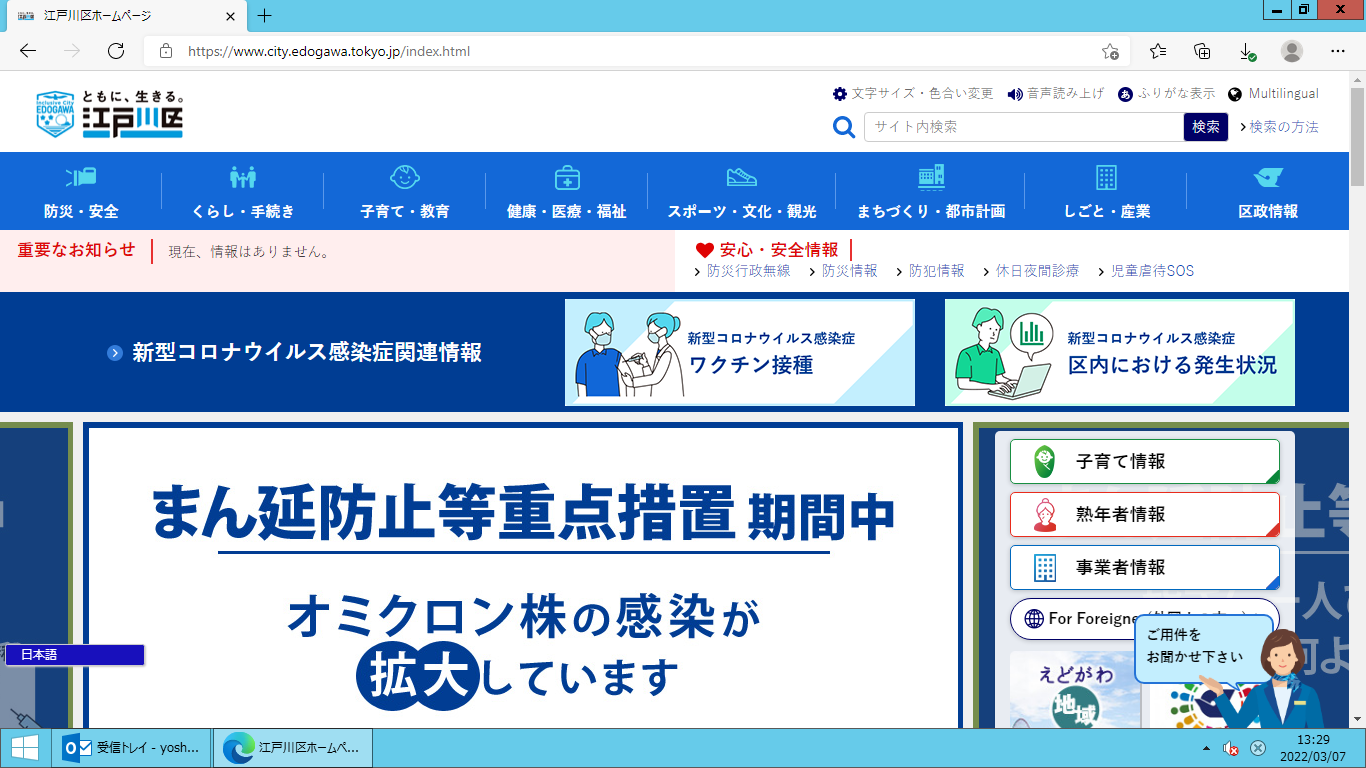 誰一人取り残さないための学力向上アクションプラン